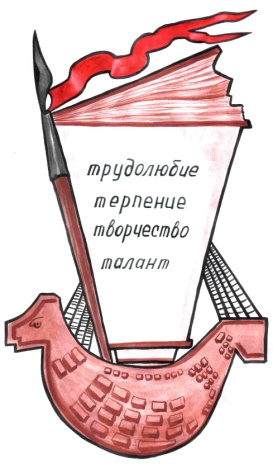 Система внутришкольного контролякак инструмент обеспечения качества образования на этапе введения ФГОС
Заместитель директора МКОУ Чухломская средняя школа имени А.А. Яковлева Меньшикова Е.В.
1
август.2017
1
2
3
Координация всей работы в соответствии со стоящими задачами
Предупреждение возможных ошибок
Оказание необходимой помощи педагогу при соблюдении принципов
Цели организации ВШК
август.2017
2
1
2
3
Контроль условий, обеспечивающих достижение образовательных результатов
Контроль образовательного процесса
Контроль качества образовательных результатов
Структура ВШК в соответствии с ФГОС
август.2017
3
Контроль условий, обеспечивающих достижение образовательных результатов
Контроль качества образовательных результатов.
Контроль образовательного процесса
1
3
2
Структура ВШК в соответствии с ФГОС
www.themegallery.com
Структура ВШК в соответствии с ФГОС
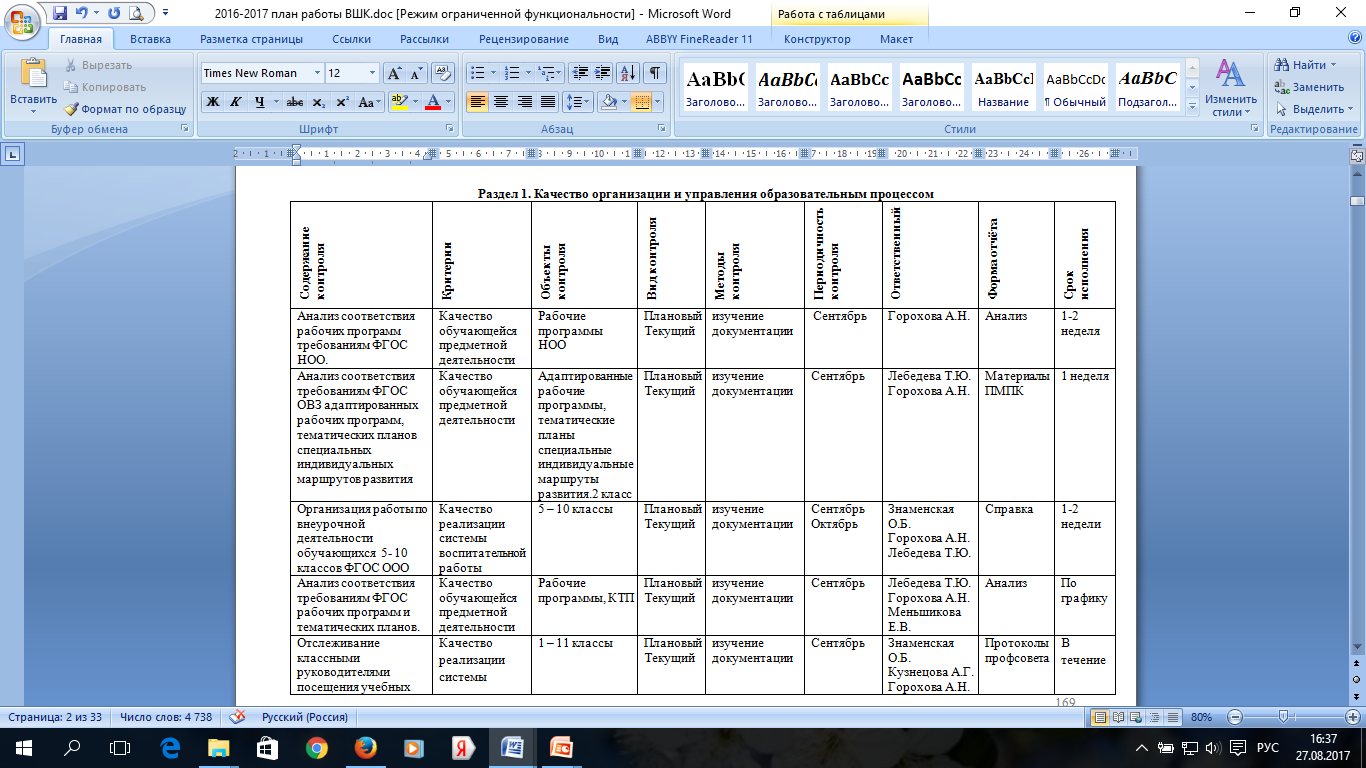 август.2017
5
Структура ВШК в соответствии с ФГОС
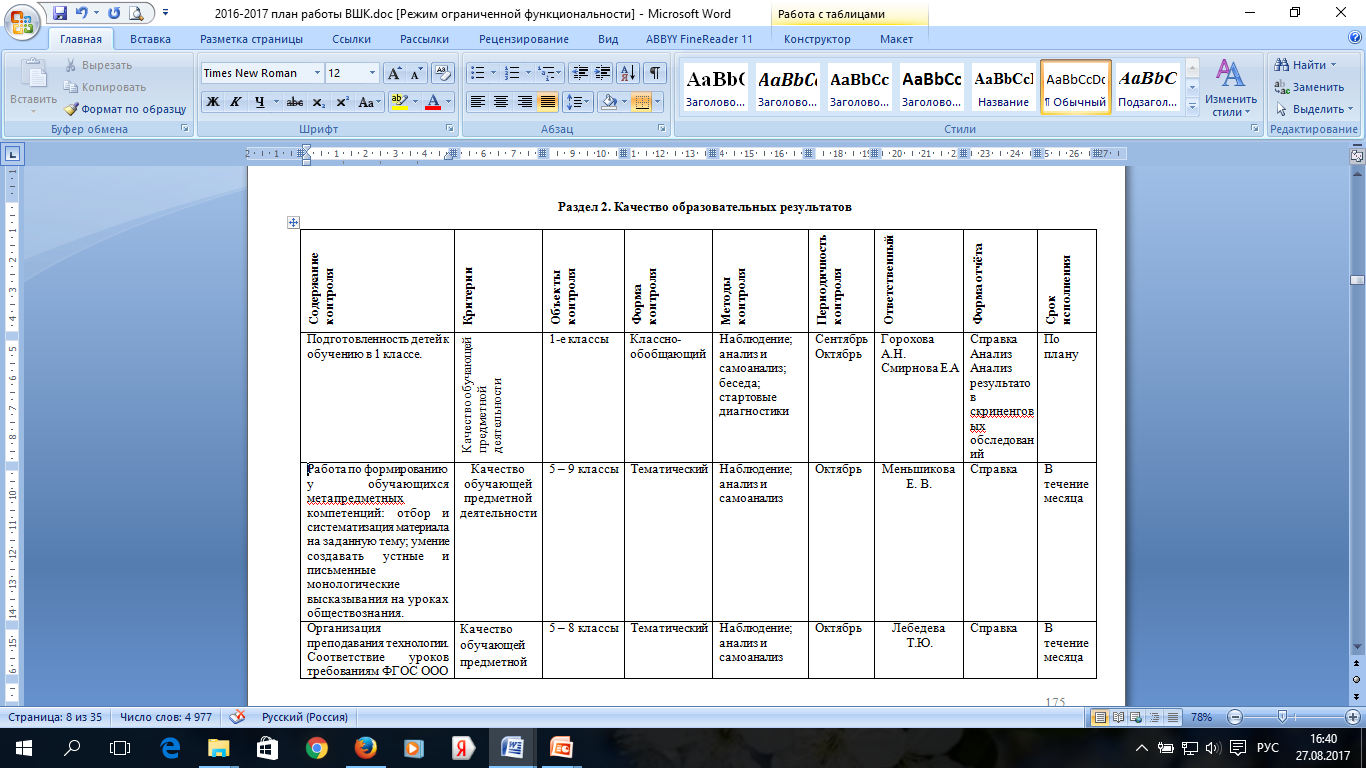 август.2017
6
Структура ВШК в соответствии с ФГОС
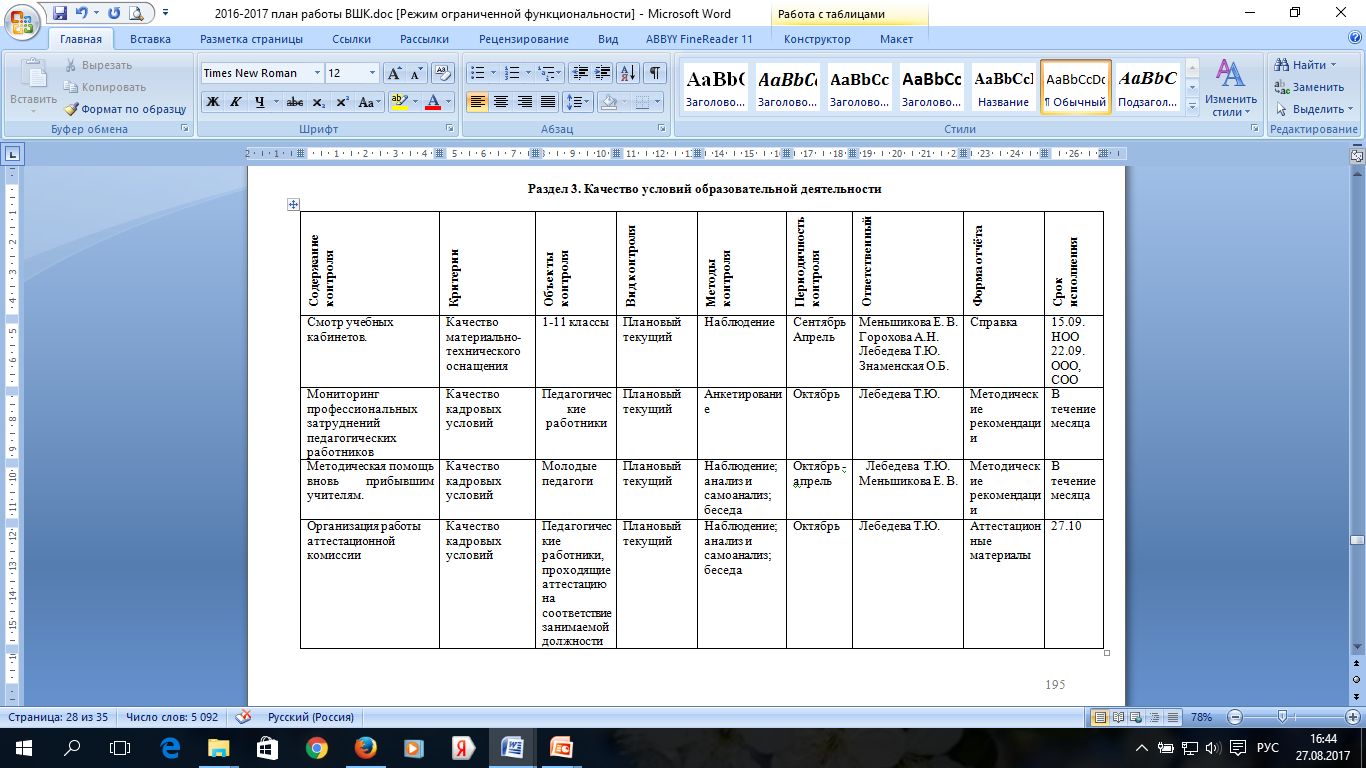 август.2017
7
В целом управление многими такое же, как и управление несколькими.
Этот вопрос организации
Сунь-Цзы
август.2017
8
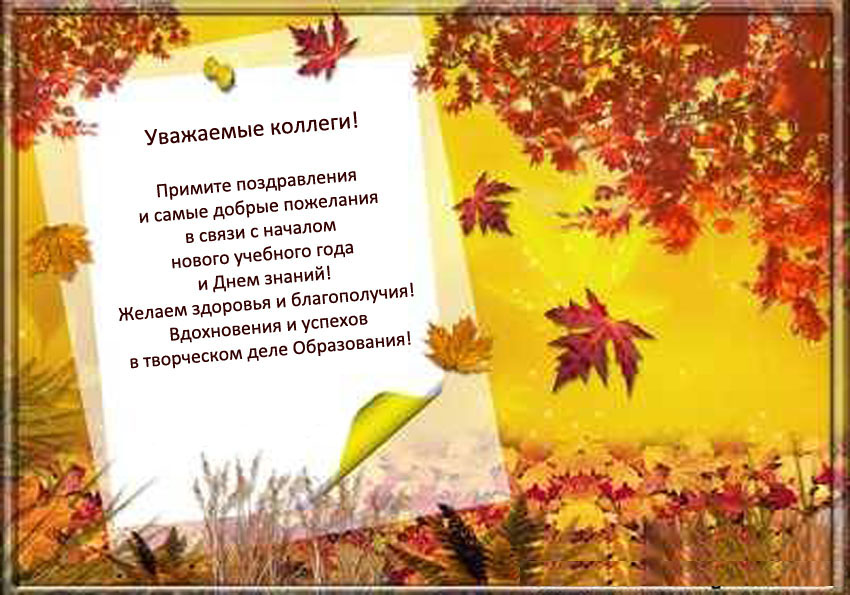 август.2017
9